Муниципальное автономное дошкольное образовательное учреждение«Детский сад №49»
Познавательно-игровое мероприятие 

Игра КВН 
«Знатоки правил безопасности»
 





Февраль  2022 г.
Цель: закрепление знаний детей о безопасном поведении в различных ситуациях.
Задачи:
1. Продолжать формировать представления дошкольников о правилах безопасного поведения в различных ситуациях.
2. Обобщить имеющиеся знания и навыки безопасного поведения по основным разделам (Пожарная безопасность, Здоровье человека, Ребенок и другие люди, Ребенок и дорога, Службы спасения).
3. Развивать у детей познавательную активность, логическое мышление, внимание, сообразительность, умение рассуждать, делать выводы.
4. Совершенствовать навыки общения: договариваться, налаживать диалогическое общение в совместной игре, распределять обязанности, умение работать в команде.
5. Воспитывать сознательное отношение к соблюдению правил безопасности, ценностное отношение к своему здоровью; воспитывать ответственность.
 



Время проведения: 16 февраля 2022 г.
Участники: дети старшей группы №15 и  подготовительной  к школе группы №11, 
Разработали и провели мероприятие : 
воспитатели – Т.Н.Лебедева, М.Н Жулина , А.В. Ефимова
Задание «Разминка
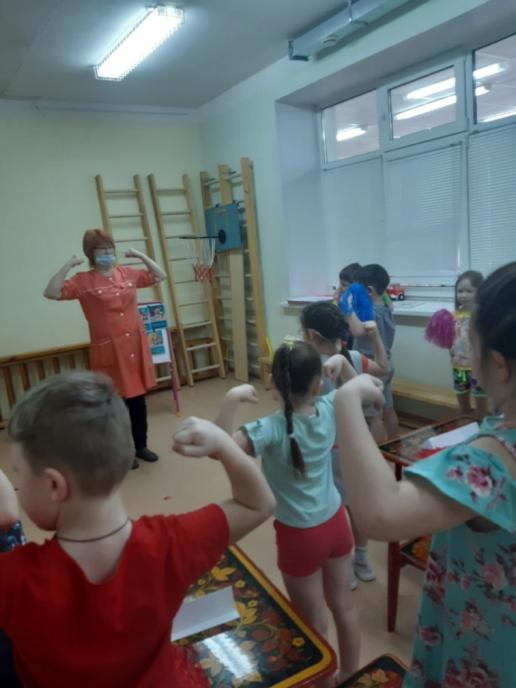 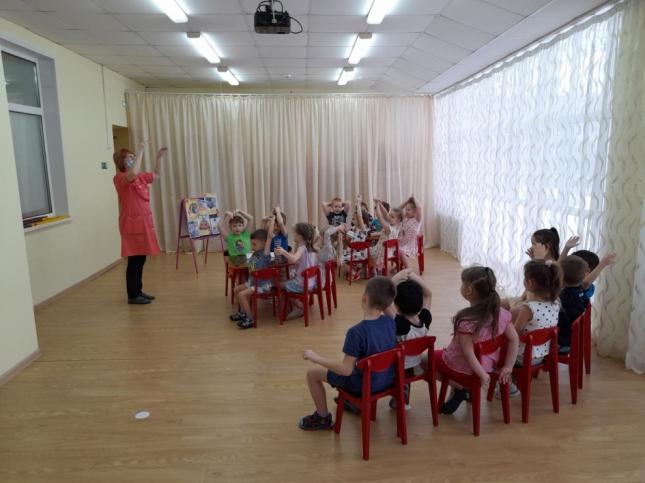 группа №15
группа №11
Задание «Узнай, какая служба»
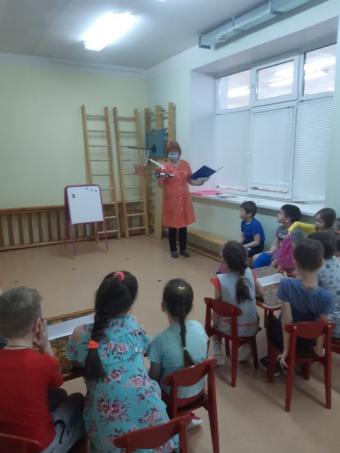 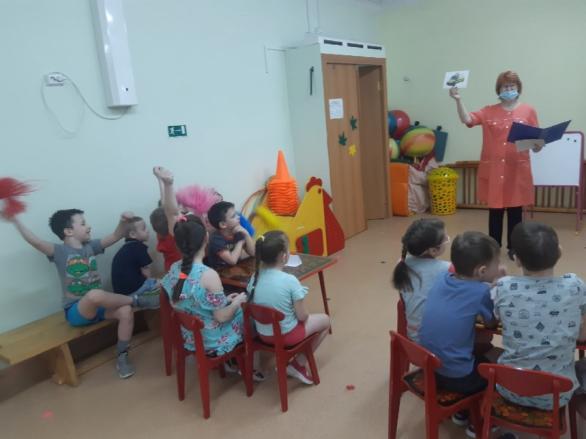 Группа №11
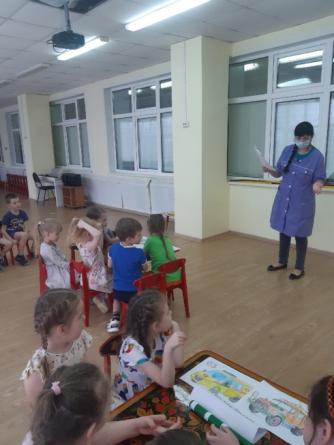 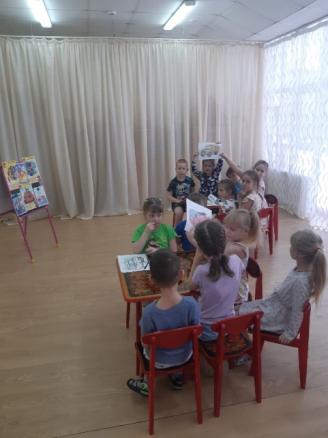 группа №15
Задание «Назови правило безопасного поведения»
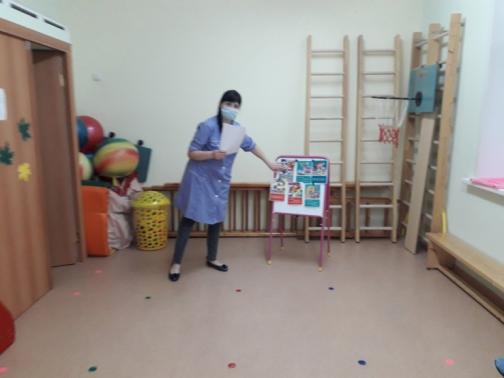 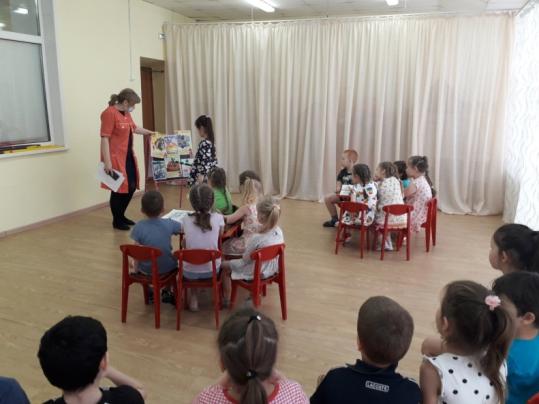 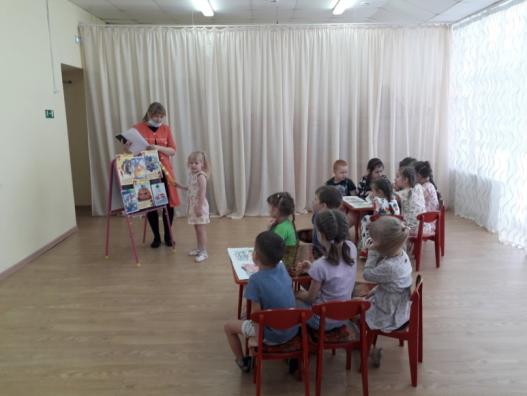 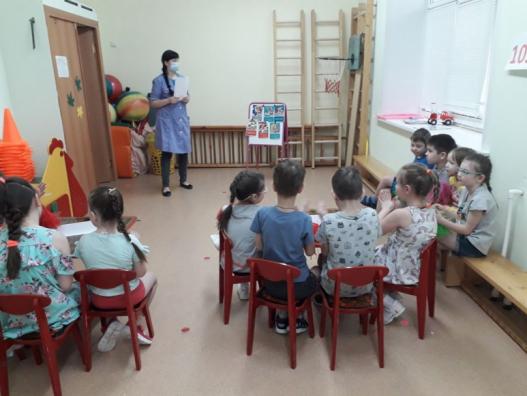 группа №15
группа №11
Задание «Говорящие знаки»
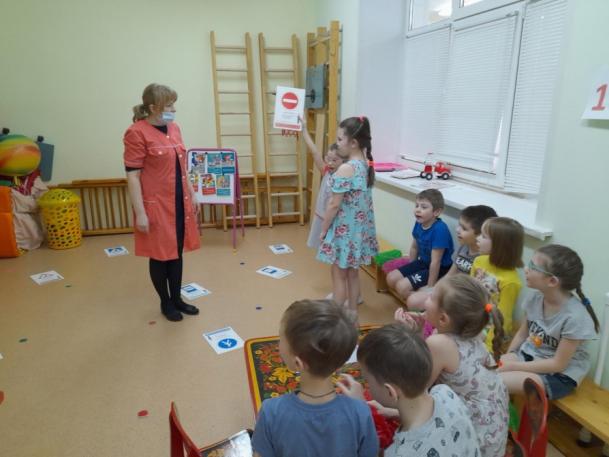 группа №11
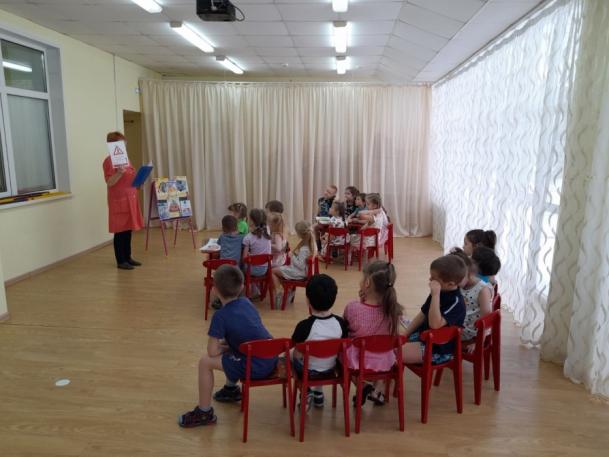 группа № 15
Подвижная игра «Светофор»
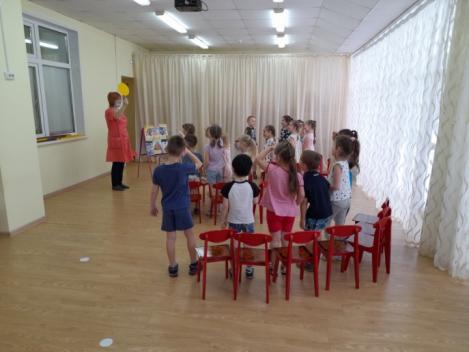 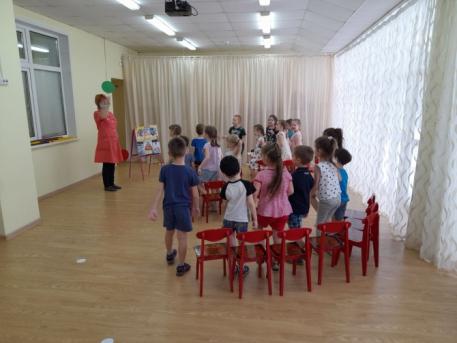 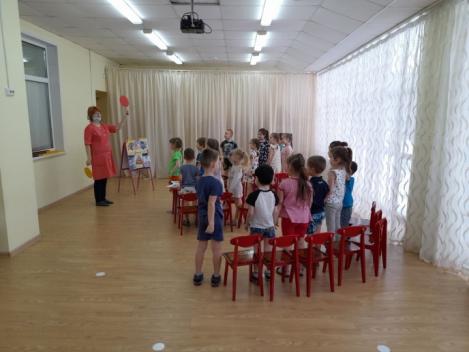 группа № 15
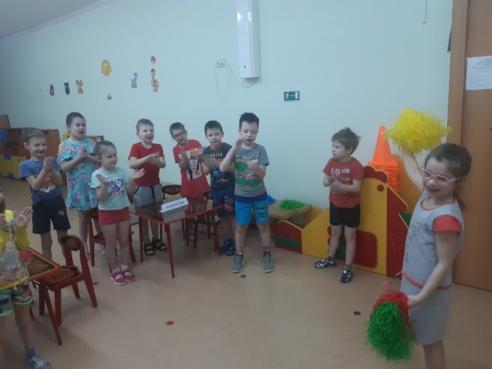 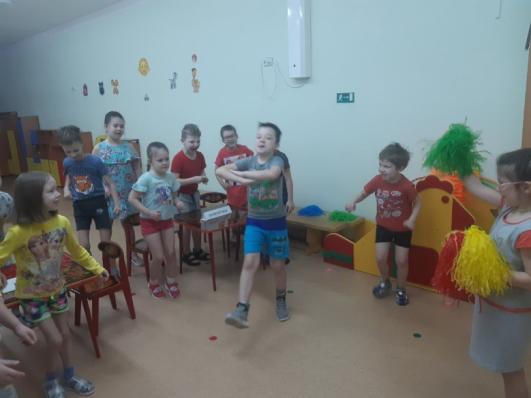 группа №11
Задание «Нарушение правил безопасности»
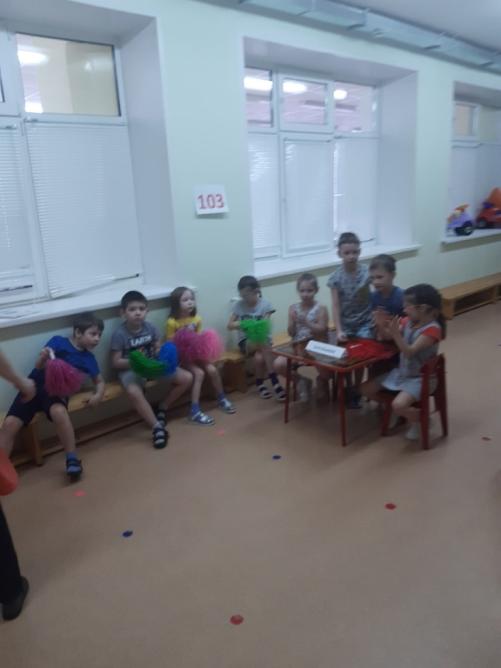 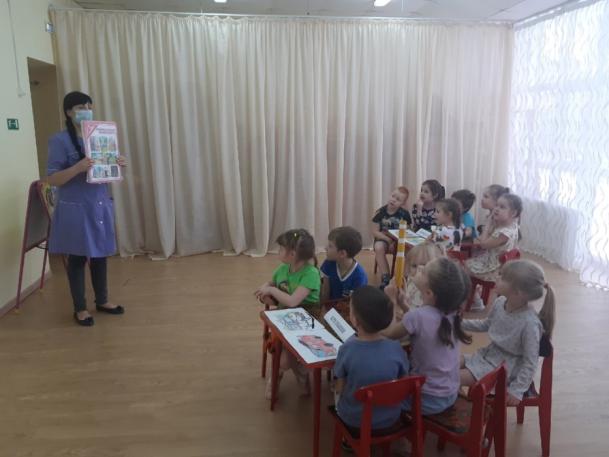 Группа №15
Группа № 11
Игра «Это я, это я, это все мои друзья!»
группа №11
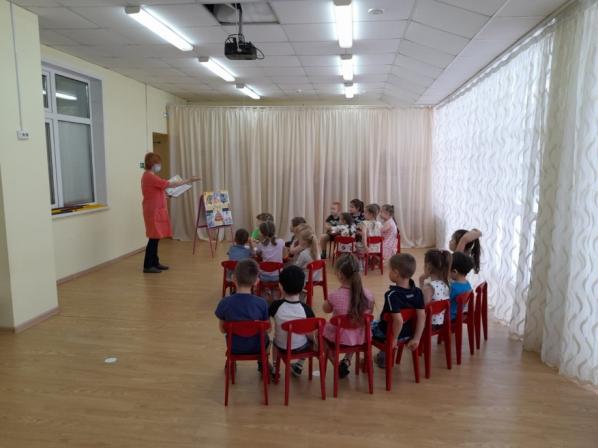 группа № 15